Attività
Trapianto di Rene
da Donatore Vivente

Dal 01 Gennaio 2001
Al 30 Giugno 2013
Living Kidney Transplant P.M.P.
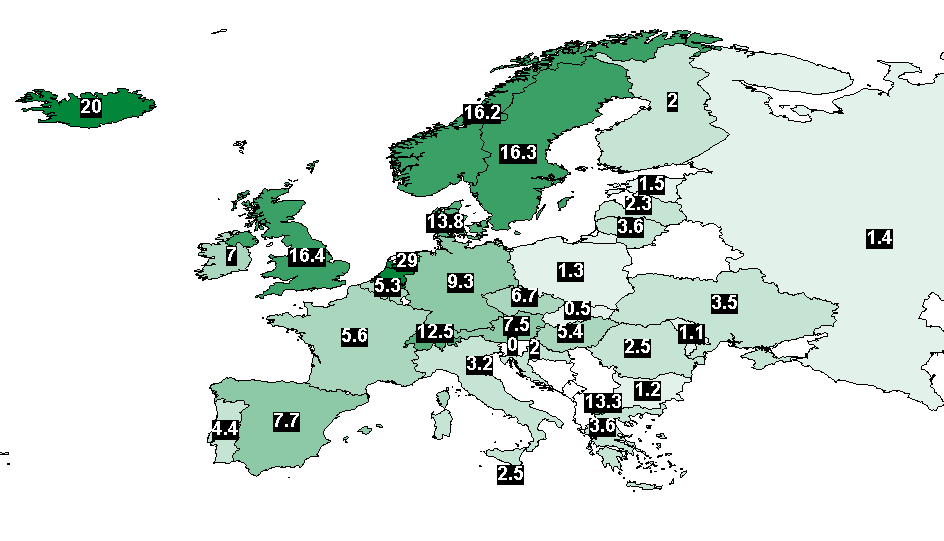 Year 2012
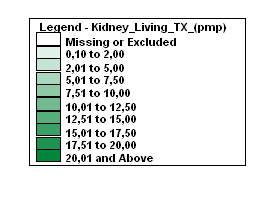 Segnalazioni Trapianto da Vivente
N.B. Il n° di segnalazioni concluse per trapianto  può differire dal numero di trapianti effettuati che vengono calcolati sulla data del trapianto e non sulla data di segnalazione.
Segnalazioni Trapianto da Vivente
Segnalazioni per centro trapianto
RENE vivente              2009- 2013
Segnalazioni Trapianto da Vivente
Segnalazioni per anno*
*Per l’ultima annualità  il dato è in proiezione
RENE vivente              2009- 2013
Segnalazioni Trapianto da Vivente
Segnalazioni per anno*
*Per l’ultima annualità  il dato è in proiezione
RENE vivente              2009- 2013
Segnalazioni Trapianto da Vivente
Segnalazioni per anno*
*Per l’ultima annualità  il dato è in proiezione
Segnalazioni Senza Trapianto
Attività  di  trapianto*
Totale  trapianti
*calcolato in base alla data trapianto , può quindi differire dal n° di segnalazioni concluse per trapianto calcolate sulla base della data segnalazione
Attività  di  trapianto*
N° trapianti per anno *
*Per l’ultima annualità  il dato è in proiezione
Attività  di  trapianto*
Attività pediatrica
*Per l’ultima annualità  il dato è in proiezione
Attività di trapianto - Relazione donatore - ricevente
Attività di trapianto - Patologia dei riceventi
Attività di trapianto - Età dei riceventi
RENE vivente              2001 - 2010
Sopravvivenza – Organo/Paziente
Sopravvivenza organo:     97.0 %
	(sopravvivenza 1 anno)

 Sopravvivenza paziente  :  98.9 %
	(sopravvivenza 1 anno)
RENE vivente              2001 - 2010
Sopravvivenza – Organo/Paziente
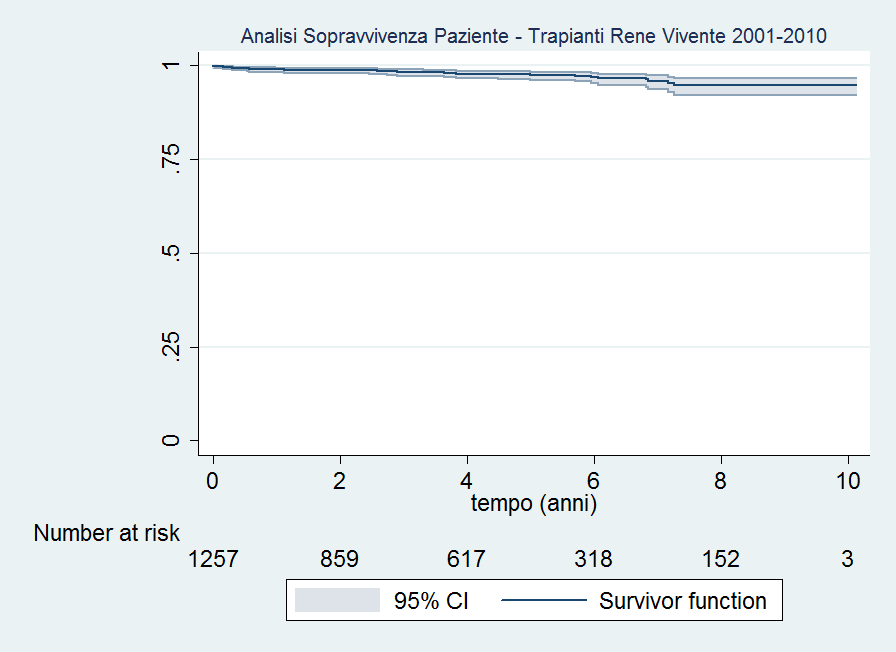 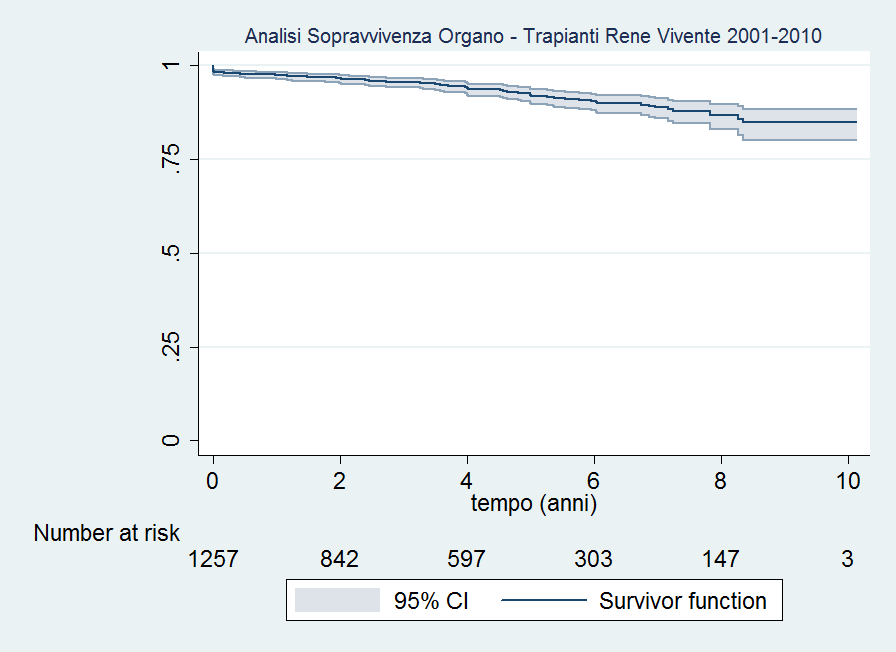